Engineering and Applied Science Tribunal
General Meeting
January 12th , 2014
Purpose
What we are: CEAS Branch of Student Government
What we do:
Host programs for the college
Input on curriculum, grievances, and student/faculty relations
Improve student experience in the college
CEAS TRIBUNAL EXECUTIVE STRUCTURE
President
Senators (X2)
Secretary
Treasurer
Vice President
Associate Vice President
Technology
Career Fair
Public Affairs
FELD
EWeek
SOCC
Luau
Recognition
Special Events
Collegiate Affairs
OFFICERS are in black. COMMITTEE CHAIRS are in red.
Tribunal Officers
Tribunal Executives
Officer Reports
Officer: 
Alison Hayfer
President
Nominations
Christian Lipa
Max Inniger
Chris Katuscak
Office hours:
Mondays 6:30-7:30 
Baldwin 652
Officer: 
Carlo Perottino
Vice President
Office Hours: 
Wednesdays 1:30-2:30 PM
Baldwin 652
Officer: 
Matt Kitchen
Associate Vice President
Office Hours:
Tuesday/ Thursday 12:45-1:45 PM
Baldwin 652
Officer:
Jared Wood
Secretary
Please sign in at the back of the room
Must attend and sign in at minimum of 4 meetings each semester to having voting rights
Officer:
Maddie Adams
Hannah Kenny
Senators
Committee Meeting Times have changed for this semester

Election Packets will be available next Tuesday (January 20th)

Maddie Adams’ office hour will be 11-12 Mondays
JOKE OF THE WEEK
What do you get when you cross a mountain-climber with a mosquito?
Committee Reports
Chairs:
Kitty DiFalco
Alison Hayfer
EWeek
February 22nd -28th 
Date Auction will be Friday @ The Brass Tap
Proceeds request form will open to student groups Jan 26th
Banquet will be Saturday @ Newport Syndicate
Tickets will go on sale Feb. 16th
First 100 will receive tshirts
Event and Date Auction registration will open  January 26th

Questions? Email uc.eweek@gmail.com
Chairs:
Kitty DiFalco
Alison Hayfer
EWeek
Competition for Eweek T-Shirt Design!
Needs to incorporate Harry Potter theme
Submit designs to uc.eweek@gmail.com
Due Feb. 4th
Winner gets free ticket to banquet!
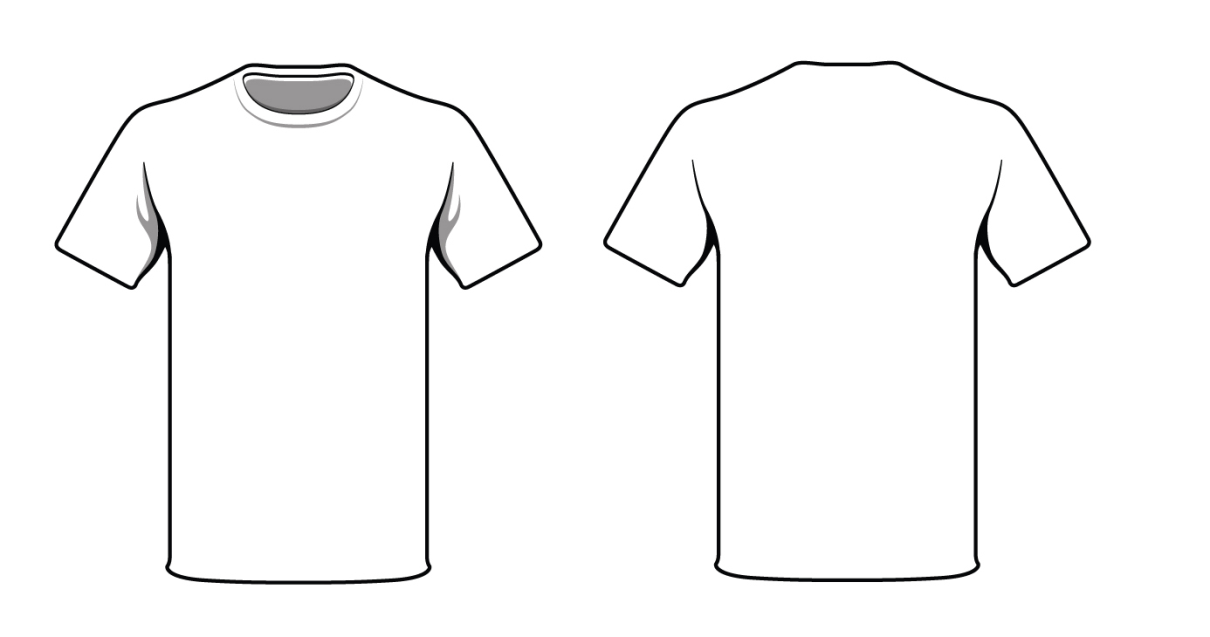 YOUR
DESIGN
HERE!
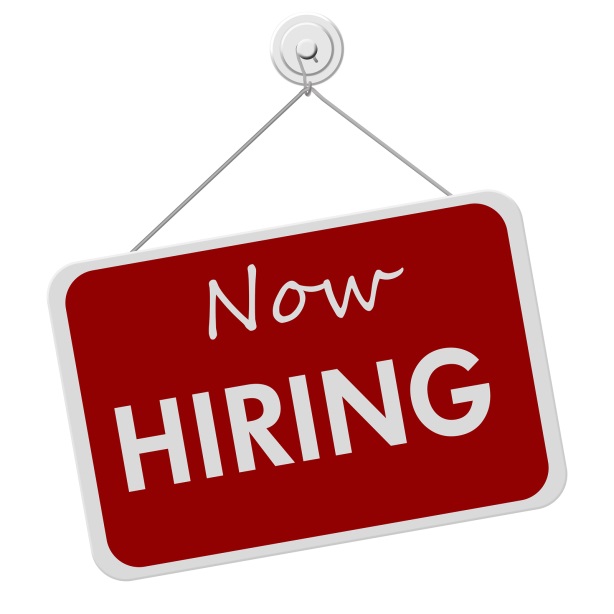 Special Events
Great opportunity to get involvedand gain leadership experience
Open coordinator positions:
Community Service 
High School Egg Drop Competition
Relay for Life
Sigma Sigma Carnival
Or any event you would like to put on!
All help wanted!
How Can You Get Involved?
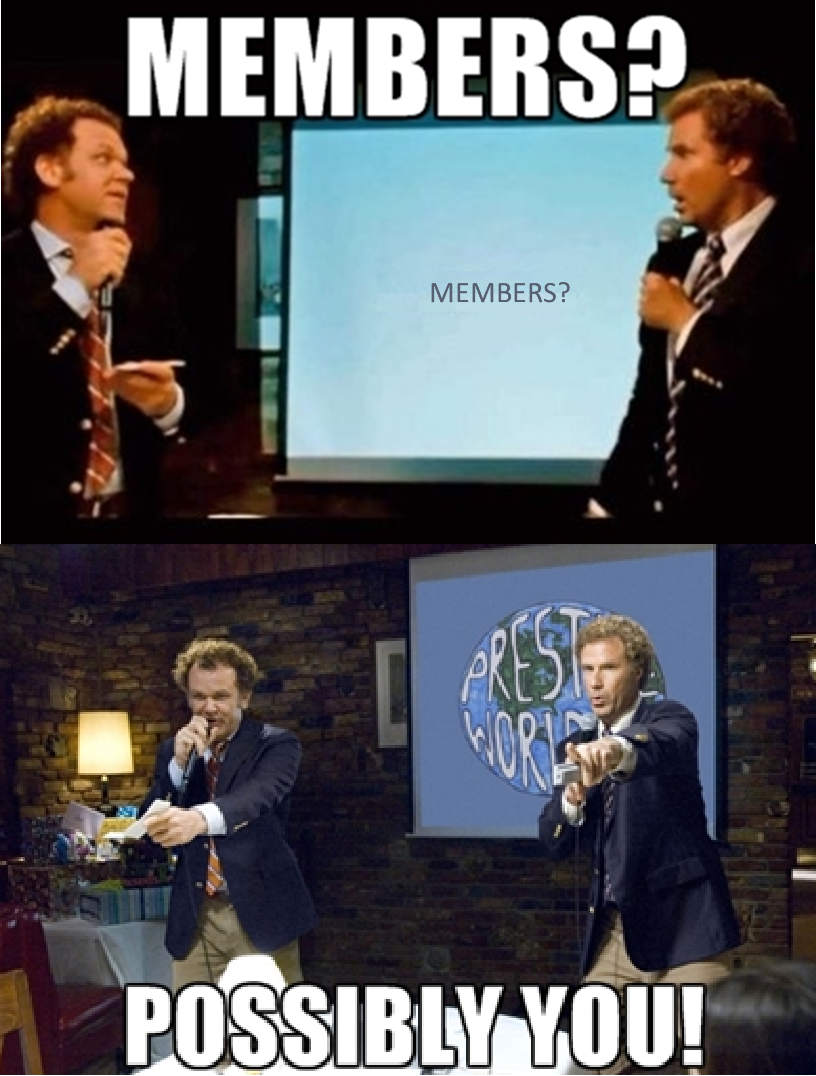 See me after the meeting!

Or email Scott Blincoe 
blincosv@mail.uc.edu
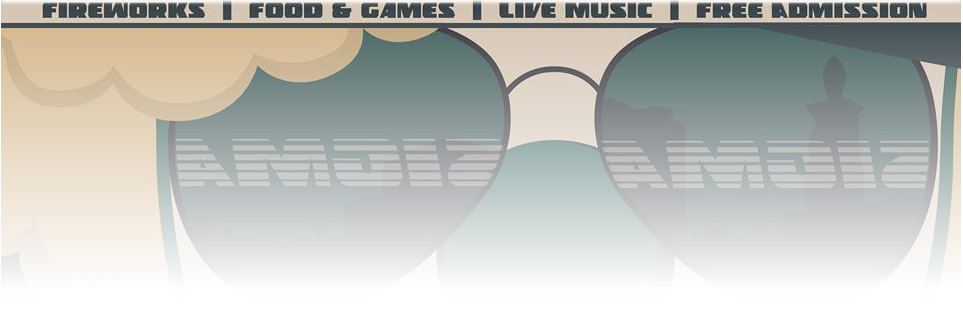 Current Events to Look Out For!
Community Service Events – Throughout Spring
Intramural Soccer – Season begins in February
Egg Drop – March
Relay for Life – Early April
Sigma Sigma Carnival – Mid April
Clean Up Cincy – Mid April
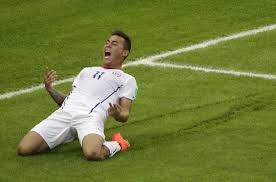 Other Announcements
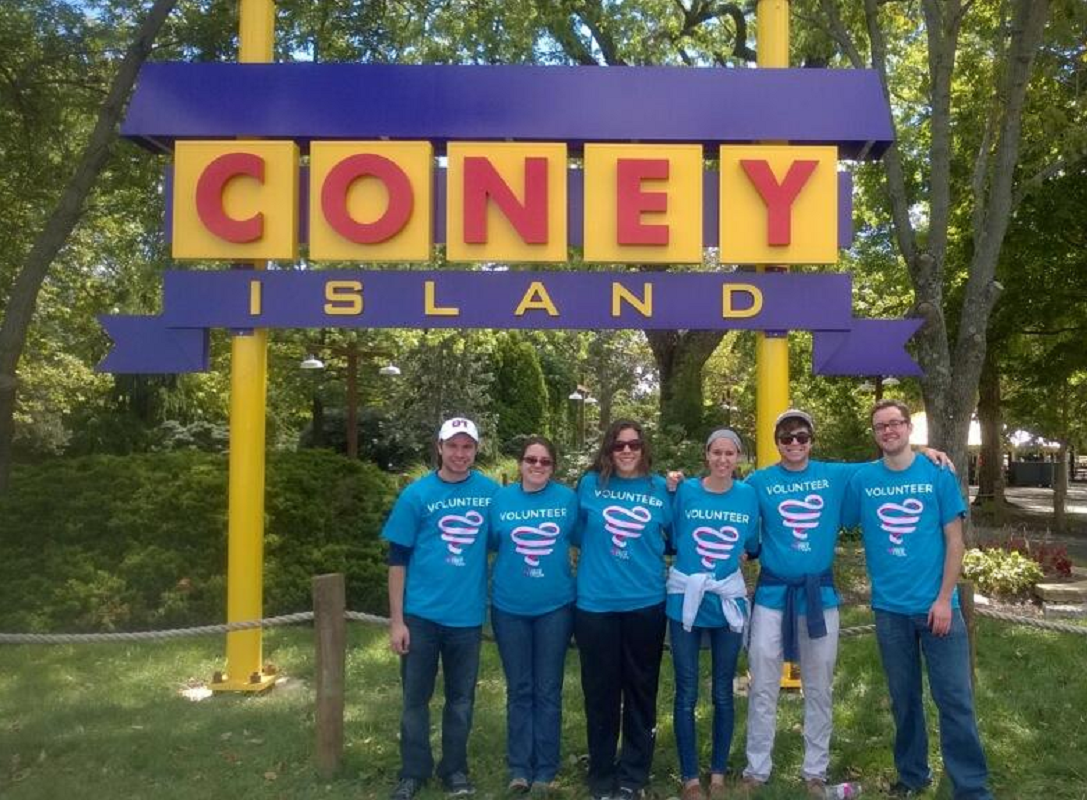 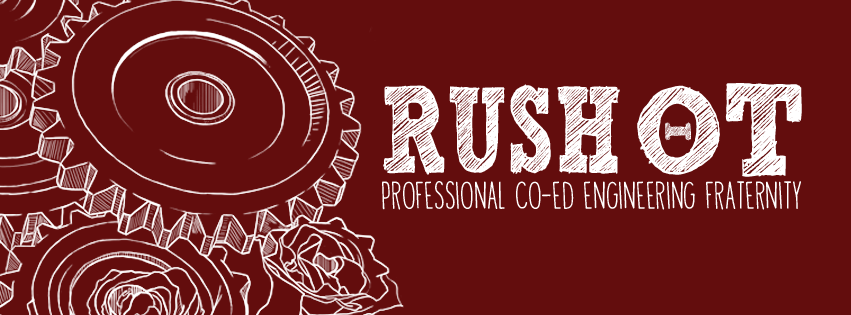 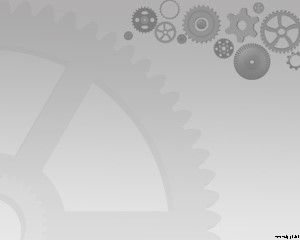 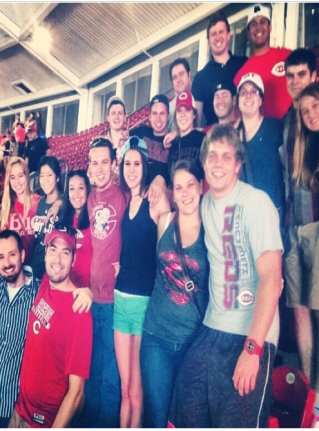 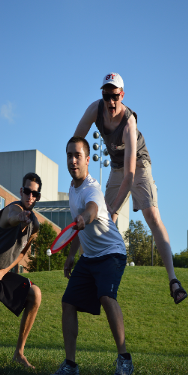 Community ServiceProfessional DevelopmentBrotherhood
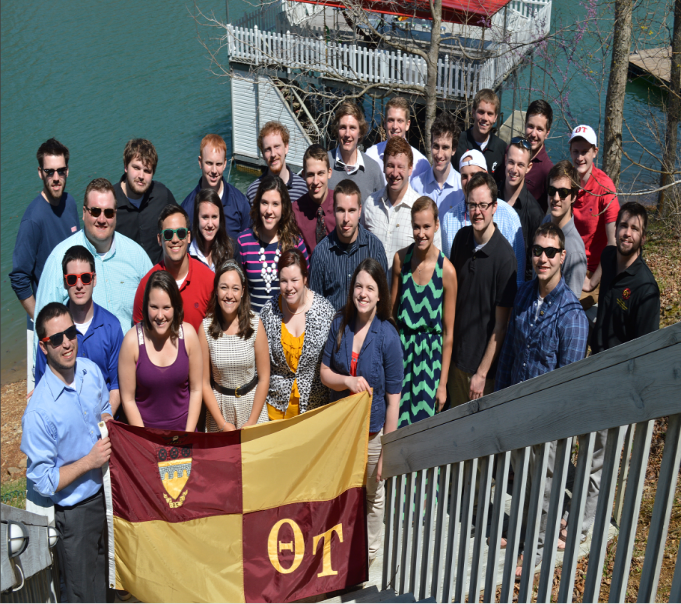 Special Events this Semester:
Formal
Retreat
Intermural Sports
Relay for Life
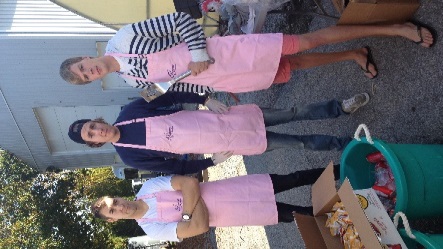 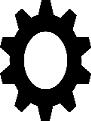 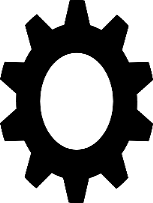 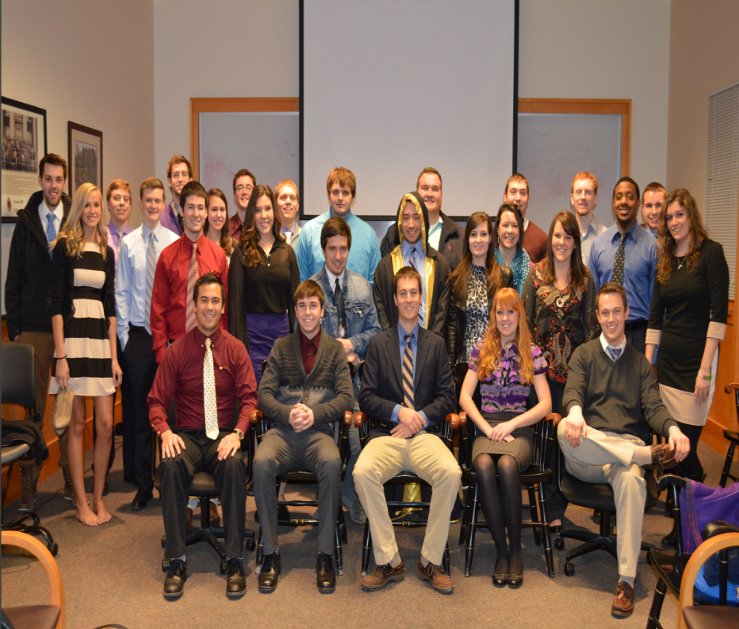 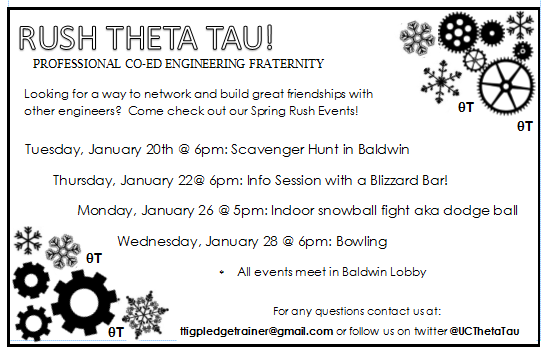 RAFFLE!
Constructive Criticism
What do you like/dislike about the college?
Comments / Questions?
questions.ceastribunal@gmail.com


What would you like to see Tribunal do next?
Next Meeting:
Monday, January 26th
525 Old Chem
5:30